COVID-19 New Orleans Response & Vaccine Updates
Jennifer Avegno, MD
Director, New Orleans Health Department
March 10, 2021
COVID-19 in New Orleans - one year later
From early hotspot to mitigation and recurrent “ripples” of surge
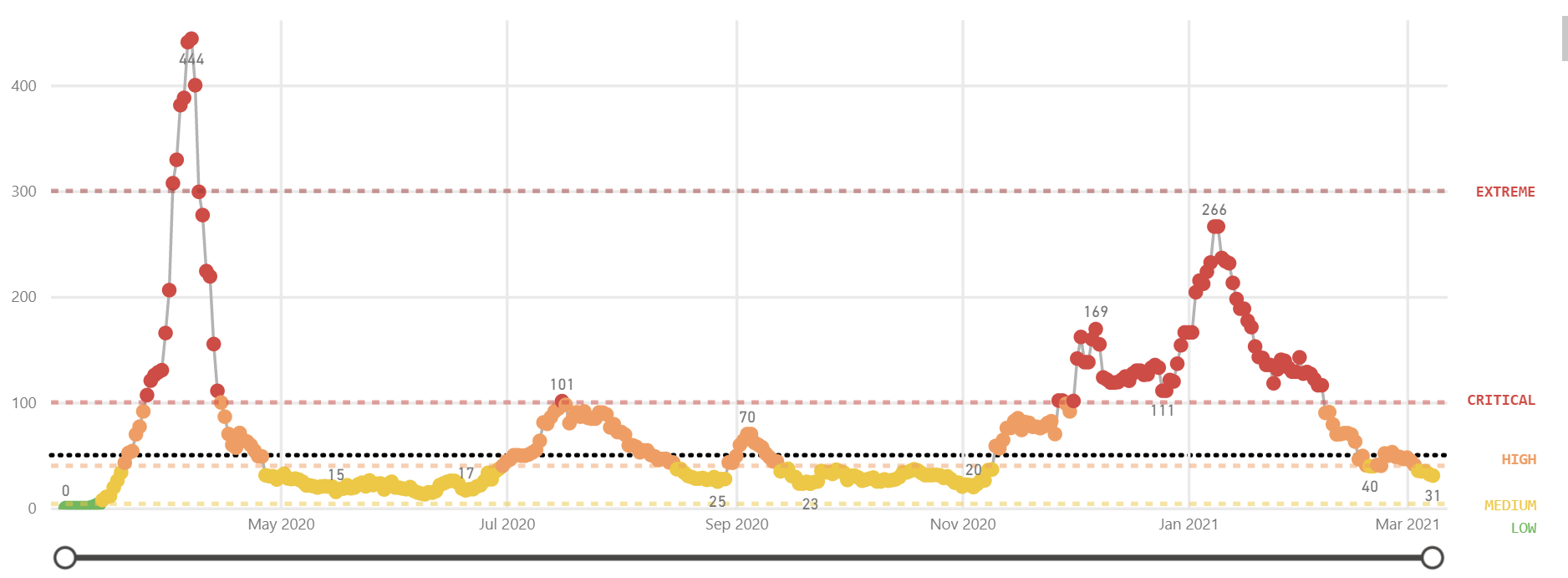 Holiday/
national surge
Universities
Initial surge
Phase 2
Current status (as of 3/9/21)
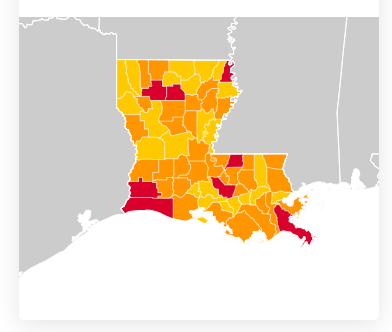 Current challenges
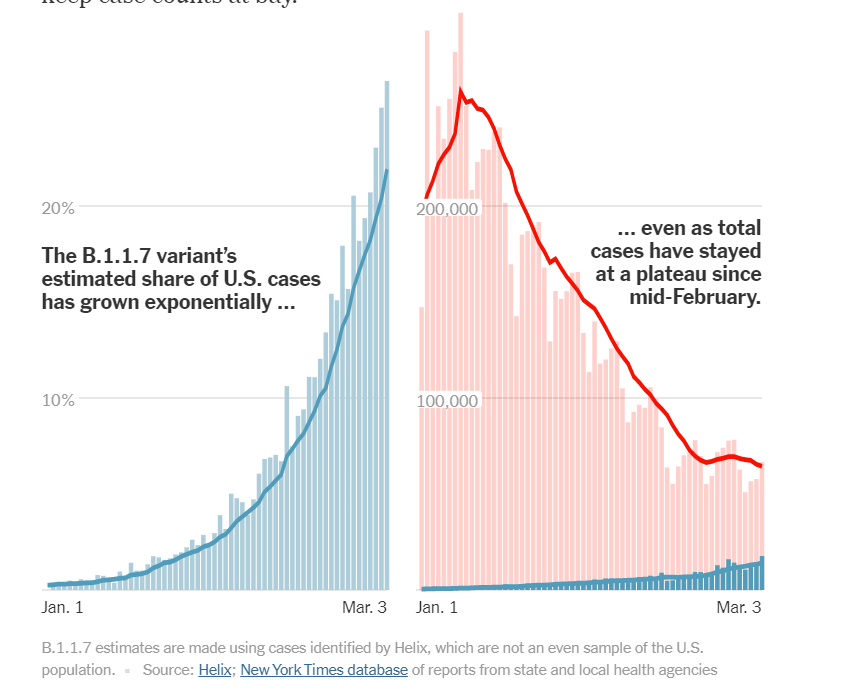 CDC guidance to refrain from opening up too soon
50% of the confirmed variant cases in Louisiana are in the New Orleans region
As measured by covidactnow, Orleans Parish scores highly on the Social Vulnerability Index, meaning its residents are more likely to experience severe physical and economic suffering from COVID
Modified Phase 3
Vaccines: the way forward
3 Effective, Safe Choices
Who is eligible?
As of 3/9/2021
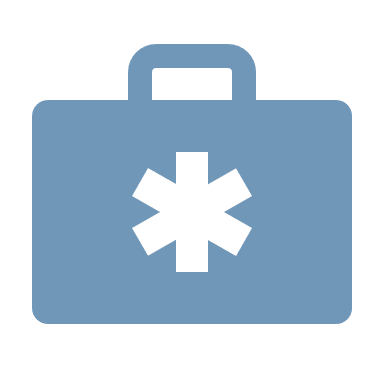 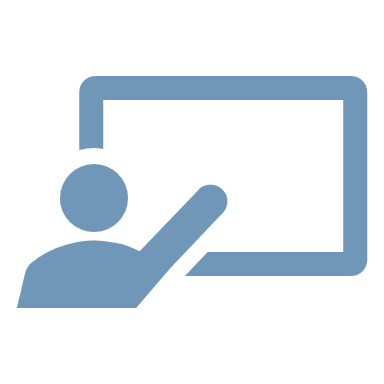 All individuals 65 & older
Individuals 16 & older with certain medical conditions
High risk occupations such as healthcare workers, first responders, school staff, congregate living staff, and others
Current Vaccination status (as of 3/9/2021)
Series started
Fully vaccinated
Equity and access
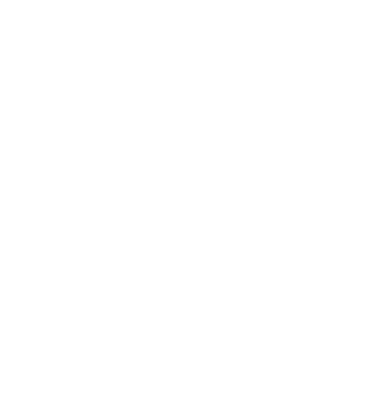 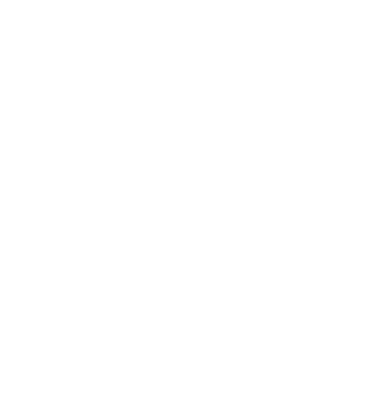 Removing barriers:  	
Citywide waitlist
Sites in your neighborhood – Central City, Lower 9, West Bank, Gentilly, 7th Ward, Hollygrove, Downtown
Transportation, including RTA and rideshare pilot coming soon
Homebound vaccination
Door-to-door canvassing, text alerts, Sleeves Up, NOLA campaign
[Speaker Notes: Uberhealth pilot
Race stats on death & vaccines
We are in your neighborhood]
Frequently Asked Questions
How does life change when I’m vaccinated?
CDC guidance
Fully vaccinated individuals:
must continue full masking and distancing when outside their household
may visit with other fully vaccinated people indoors in small numbers only without masking or distancing
must continue to be vigilant and adhere to guidelines when visiting with non-vaccinated individuals
How to access vaccine
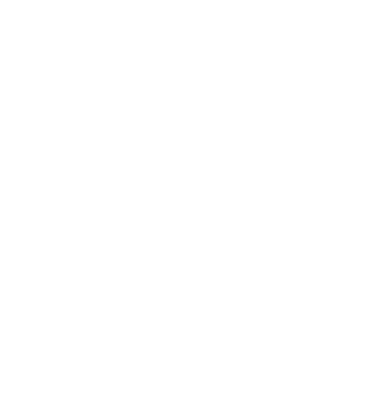 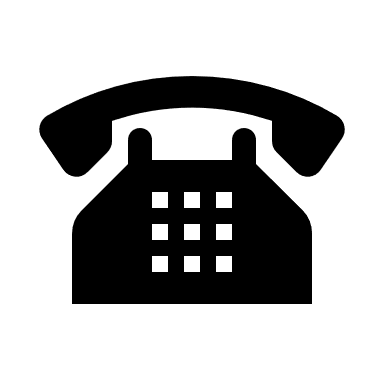 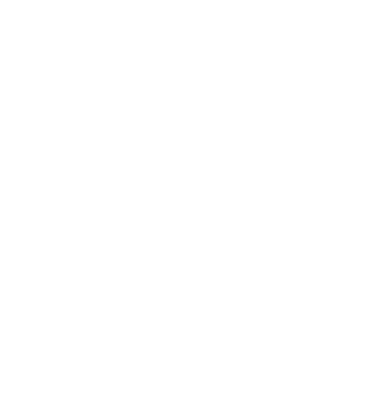 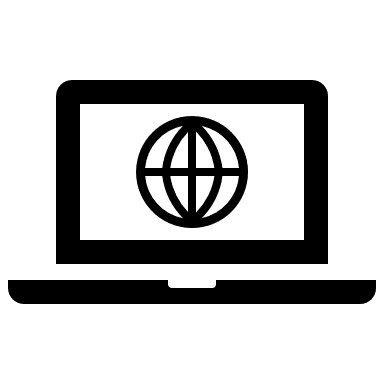 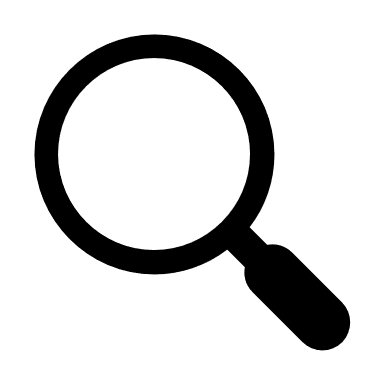 Search for a provider near you:
https://ldh.la.gov/covidvaccine-locations/
Register for the Wait List online at
ready.nola.gov/getvaccine
CALL 311 to be placed on the City Wait List
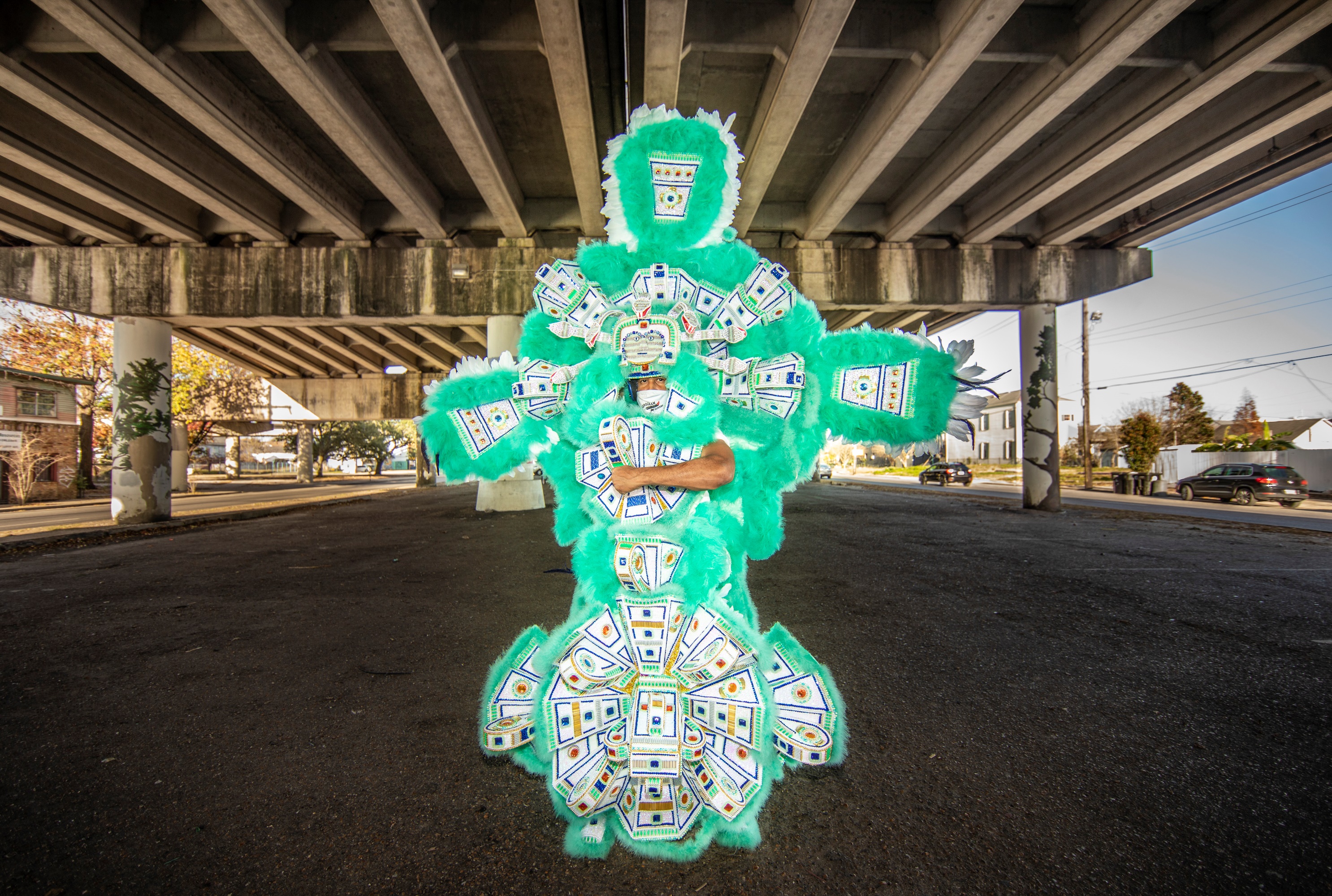 Frequently asked questions
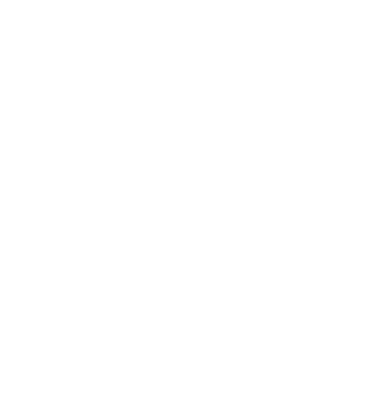 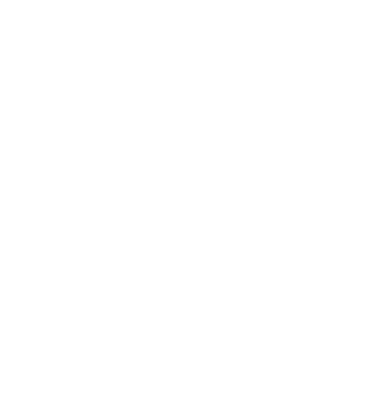 Sleeves Up, NOLA!